Figure 3. Connectivity-based parcellation results. Connectivity-based parcellation divided the dmPFC VOI into 4 ...
Cereb Cortex, Volume 26, Issue 1, January 2016, Pages 304–321, https://doi.org/10.1093/cercor/bhu250
The content of this slide may be subject to copyright: please see the slide notes for details.
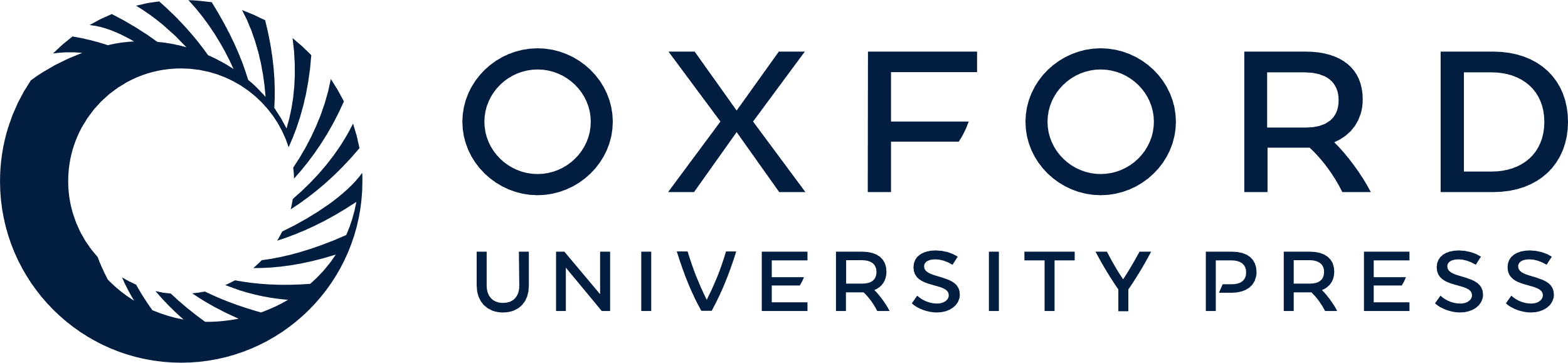 [Speaker Notes: Figure 3. Connectivity-based parcellation results. Connectivity-based parcellation divided the dmPFC VOI into 4 connectionally homogeneous subregions, a caudal-right (red), rostroventral (green), rostrodorsal (blue), and caudal-left cluster (yellow). The results were rendered into a T1-weighted MNI single-subject template using Mango.


Unless provided in the caption above, the following copyright applies to the content of this slide: © The Author 2014. Published by Oxford University Press. All rights reserved. For Permissions, please e-mail: journals.permissions@oup.com]